The teachers who will use the content  in their own classroom may explain all the words if needed
The teachers are requested to follow the notes
 given below the slides.
WELCOME
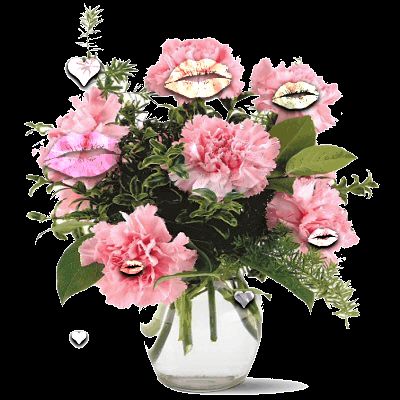 TEACHER IDENTITY
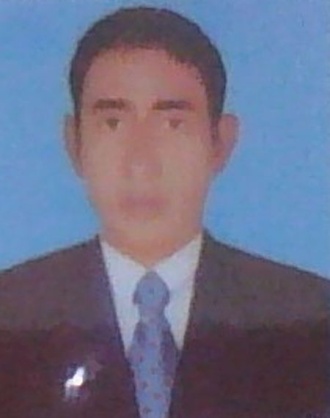 Md: Abdul  Matin. Senior  Assistant  Teacher(English)
Raghunathpur high School
Nawabganj,Dinajpur
E-mail: abmatin1977@gmail.com
Phone:01823385723
UNIT:16
Lesson: One/two
E,F,T :Seven
 (Grammar)
Topic  :Narration
Time : :45  
Date :28/02/2020
PICTURE AND TEXT
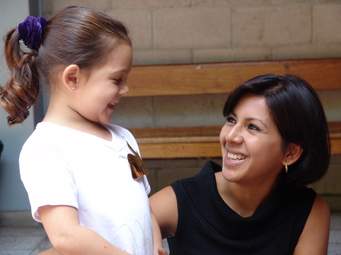 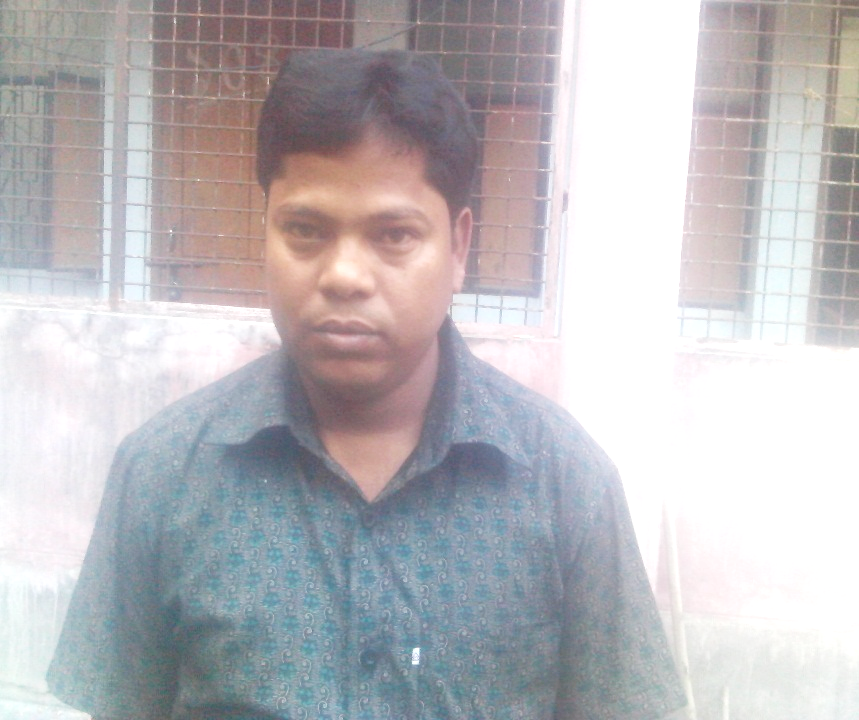 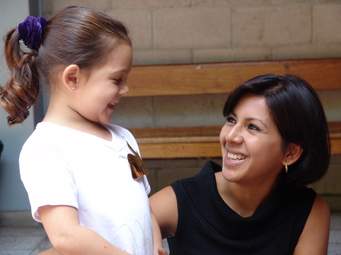 Mother said to the baby,” I am happy.”
The baby said to her teacher that she(Mother) was happy.
What do you understand by 
the images and texts?
Students: Direct and indirect speech. (Sir)
Lesson Declaration
Our To day’s    our  lesson is-


 Direct and indirect speech
Narration
Learning outcomes
By the end of the lesson students' will be able to learn…….                           
       
     1. Students  Identify speech
      2. students  Identify the classification of speech
    3.Students  change speech from direct to indirect
Follow the chart
Rafi said to me, “ I have done my duty.”
Rafi told me that he had done his duty.
Speeches are classified into two kinds.
Direct speech
Indirect speech
Group work
How many kinds of speech
Solution
There are two kinds of speech?
How to change tense/‘verbs’ from Direct to Indirect speech
She said to me, “ I was ill.
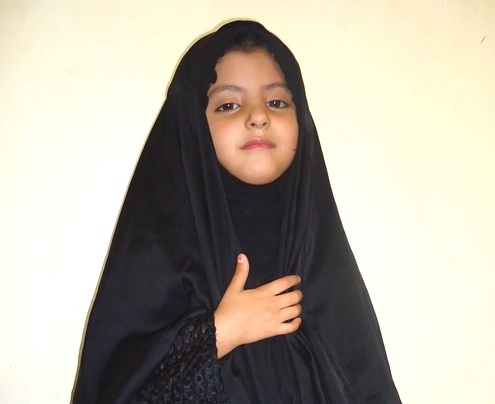 Direct speech
Indirect speech
She told me that she had been ill.
Pair Work
Make a list of the verbs and their changing form in indirect speech
Solution
Look at the chart 
Changing case
Home work
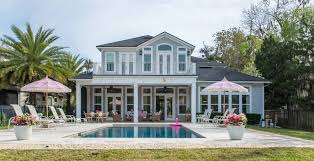 Change the following speech from direct to indirect—
The teacher said to me, “The earth moves round the sun.”
Father said to his son, ”I want to make you a man of truth.”
He said to me,” I was there in 2020
THANK’S
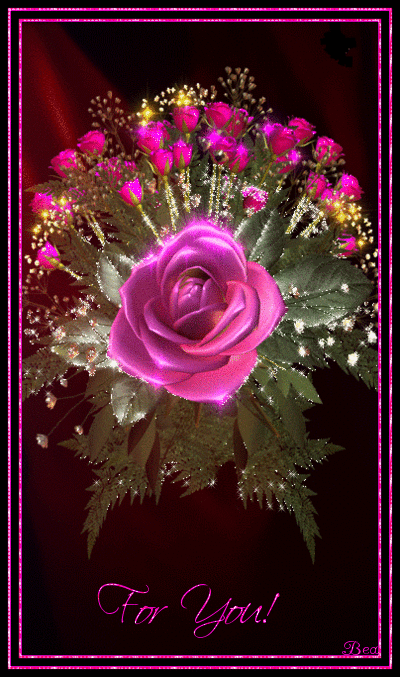